BSL-3 Review Procedures
April 2021
UVM’s Institutional Biosafety Committee (IBC)
Review and proper registration of BSL-3 research projects is very complex. A registration goes through rigorous review by multiple internal reviewers.  Due to this complexity, we have outlined steps to assist researchers to navigate the IBC review process. 

1. Submit Master Protocol Registration
2. Biosafety Officer (BSO) Review
3. Core Facility Review of Registration (Ancillary Review(s))
3a. Animal Care Training (as applicable)
*Milestone 1 – MPR Added to IBC Agenda
4. Institutional Biosafety Committee (IBC) Review
*Milestone 2 – IBC Initial Review Complete
*Milestone 3 – IBC Conditional Approval 
5. Vermont Department of Health Review and Post Approval   Monitoring 
*Milestone 4 – IBC Approval Granted – Activities can Begin
6.  Continuing Approval
Introduction
This laboratory work is applicable to indigenous or exotic agents that may cause serious or potentially lethal disease in a worker who is exposed to the agent.
Laboratory personnel must receive specific training in handling pathogenic and potentially lethal agents and must be supervised by scientists competent in handling infectious agents and associated procedures.
All procedures involving the manipulation of infectious materials must be conducted using stringent containment practices and engineering controls.  Personnel must also wear appropriate personal protective equipment.
The BSL-3 Core Facility is located in the Vermont Department of Health Laboratory in Colchester. This facility has special engineering and design features and is managed in conjunction with the Vermont Department of Health.
Biosafety Level 3 (BSL-3)
STEP 1.
Projects necessitating BSL-3 containment and work practices must be registered under a specific Master Protocol Registration (MPR) to the Institutional Biosafety Committee (IBC)
PI’s must submit their proposed research activities through the online UVMClick-IBC system.  Associated grants and other supporting documents such as Biological Agent Reference Documents (BARD) and Standard Operating Procedures (SOP) must be uploaded to the submission for IBC members to review
Step 1. Submitting a New BSL-3 Master Protocol Registration (MPR)
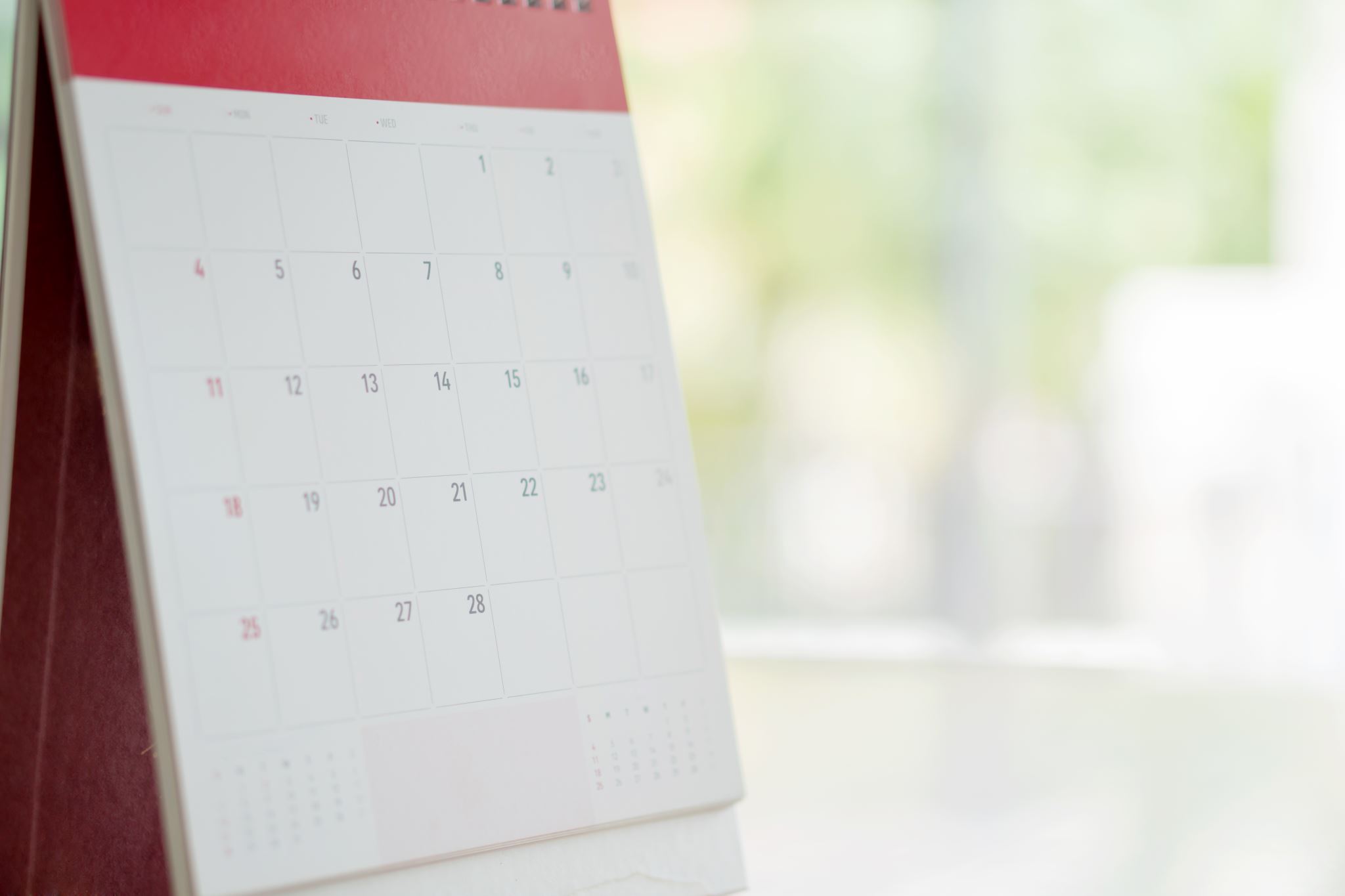 Step 2.BioSafety Officer Review
Upon receipt of the new BSL-3 MPR (or amendment to an existing BSL-3 MPR), the submission is assigned to the BSO for review
The BSO will review the contents of the registration, the lab’s SOPs and CITI training
The BSO will schedule a time with the PI to conduct an initial risk assessment.  
Tasks to be completed at time of initial risk assessment
MPR is reviewed with the PI
Education and hands-on training is provided to the PI and staff based on research activities described in the MPR – at this time point any hands-on training would be at BSL2 level
BSO documents the initial risk assessment by completing the Initial Risk Assessment Form
BSO uploads completed Initial Risk Assessment form to MPR for IBC review
As a result of the Initial Risk Assessment the PI may need to modified his/her MPR or SOPs
Step 3. Core Facility Review of Registration
Office of Animal Care Management
Inhalation Facility
Biobank
Microscopy
Proteomics Facility
Cancer Translational Research Laboratory
The Neuroscience COBRE Cell and Molecular Core 
Flow Cytometry and Cell sorting
Vermont Integrative Genomics Resource (VIGR)
If any of these Core Facilities will be used as part of the ABSL-3/BSL3 MPR,  an ancillary review will be assigned to the corresponding core. 
Core Facilities can request changes or clarifications to the MPR.
The Core Facility must approve this activity prior to Committee approval.
Step 3a. (if ABSL-3 MPR)
Review of SOPs and online training
Hands-on training session with OACM staff to ensure technical competency with specific animal methods to be used in the ABSL-3 facility
Documentation of completion of training on the ABSL-3 Laboratory Training Checklist
Completed ABSL-3 Training Checklist is uploaded to the Ancillary Review
An animal use protocol must be reviewed and approved by the IACUC prior to beginning animal work.
Step 3a. Animal Care Training (For ABSL-3)
1st Milestone - MPR added to Agenda
IBC Committee confirms that Steps 1-3a listed above have been accomplished and associated documents, necessary for Committee Review, are present and complete.
MPR will be added to next available IBC Full Committee meeting agenda.
STEP 4.
A/BSL-3 registrations will require IBC review at a convened meeting of the full Committee
Documentation Required
Completed IBC Registration in UVMClick (including SOPs/BARDs, and grant applications as applicable)
Completed BSO Initial Risk Assessment
Assigned to at least two IBC members who will present their reviews at the full Committee meeting
The PI is encouraged to be present for the Committee discussion
Step 4.Committee Review
2nd Milestone – IBC Initial Review Complete
MPR has been reviewed with one of the following outcomes:
Approval Pending Clarifications – Committee member sign off required
Tabled – response requires review at subsequent full convened meeting
Disapproved – would need to resubmit protocol for consideration
You will receive an IBC memo with the outcome and request for clarifications as applicable.
3rd Milestone – IBC Conditional Approval
Once all stipulations and clarifications from the initial review have been approved.  
Conditional IBC approval is now granted to allow the Post Approval Inspection review within the BSL3 lab to be completed. 
Research activities under this MRP are limited to the Post Approval Inspection activity (step 5) until Full Approval has been granted by the IBC.
Step 5. 
The MPR and SOPs are reviewed for consistency with VDH practices 
This review occurs simultaneously with the Post Approval Inspection review (see next step 5) by the Biosafety Officer
VDH may ask for clarifications and changes to submitted MPR/SOPs with 10 business days following IBC approved to be reviewed by IBC Chair and incorporated prior to final approval.
Step 5.Vermont Department of Health Review and Post Approval Monitoring
STEP 5.
Following IBC conditional approval, BSO will schedule follow-up Post Approval Inspection with the lab group.  These work reviews must occur within 30 working days. 
BSO will document and upload to the Post Approval Inspection record the following: 
A completed BSO Risk Assessment Form 
Completed Training checklist(s) for those individual(s) that were trained.
The IBC Chair must review the Post Approval Inspection documentation and VDH recommendations
Any substantive changes required by the BSO as a result of the Post Approval Inspection review or VDH review must be submitted by the PI as an amendment to the MPR for review and approval
This amendment is assigned to at least two IBC members who will present their reviews at the next scheduled or ad  hoc full Committee meeting
Step 5.Vermont Department of Health Review and Post Approval Monitoring (continued)
4th Milestone –IBC Approval Granted
Final approval will be communicated by the IBC Chair by memorandum. Research activities may begin once this memorandum has been received.
As part of the approval, the IBC may require increased reporting to the Committee or request additional post approval monitoring visits by the BSO.  These requirements will be included in the memorandum from the IBC Chair.
6. Continuing Approval
6. Continuing Approval
A/BSL-3 activities requires thorough continuing oversight which is shared by the PI, the PI’s team, the BSO and the IBC. The IBC has the authority to withdraw approval if safety concerns are not mitigated in a timely manner.  
To maintain continued approval, you must
adhere/cooperate with any additional stipulations as outlined in the IBC approval memorandum 
Additional Post Approval Inspections will be conducted per BSO/IBC discretion
Regular Post Approval Monitoring visits will continue no less than annually
follow your approved MPR/SOPs
reach out to the BSO with questions/concerns
work with the BSO/IBC to resolve safety concerns
cooperate with requests by the BSO/IBC for immediate work stoppage in the instance of deviations that present immediate safety concerns until the concerns are solved. The Process for resolution shall follow the Post Approval Inspection process (Step 5).